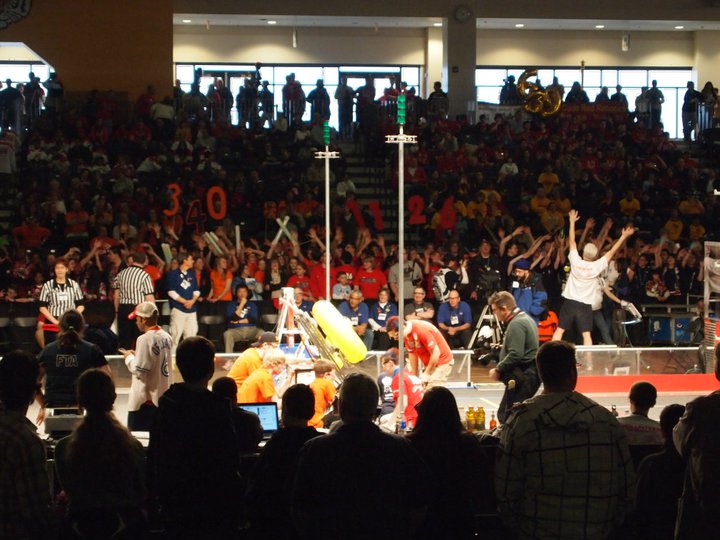 http://www.youtube.com/watch?v=biOfnBxuW84&feature=related&safety_mode=true&persist_safety_mode=1
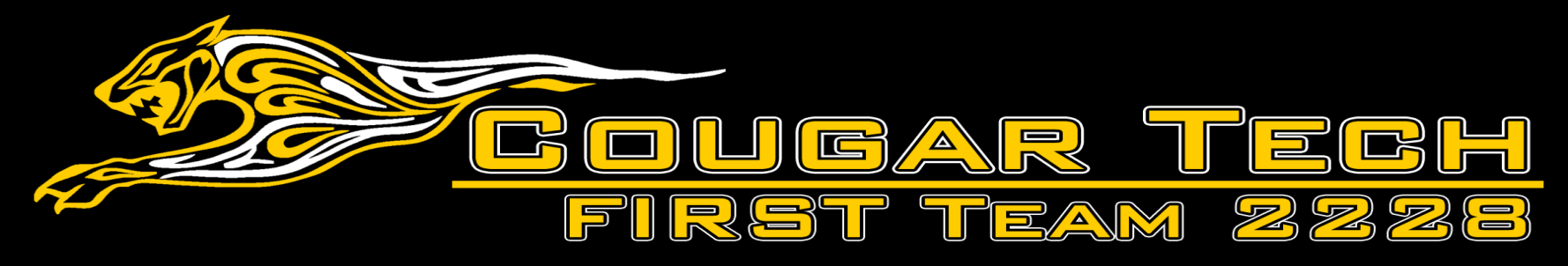 What is FIRST?
Mission	
Gracious Professionalism
Myths
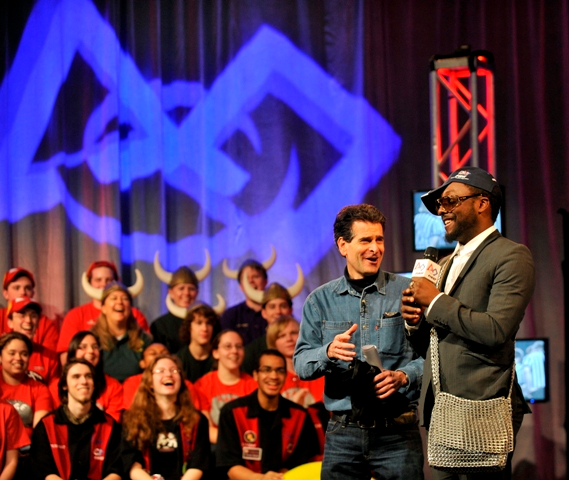 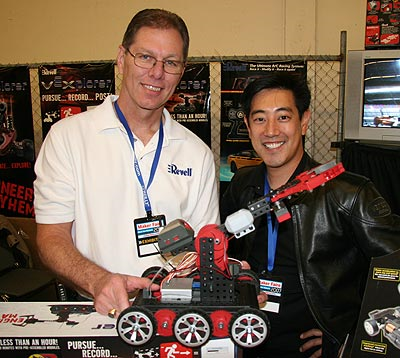 Grant Imahara of Mythbusters
Dean Kamen, Founder of FIRST with will.i.am of the Black Eyed Peas
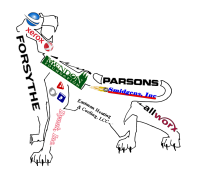 2
FIRST Students Are…
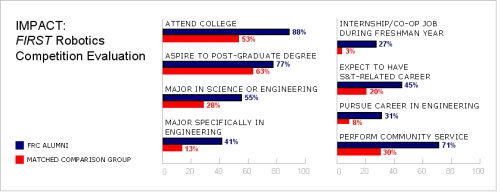 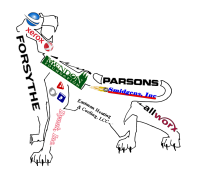 3
Cougar Tech
History
Build Season
Off Season
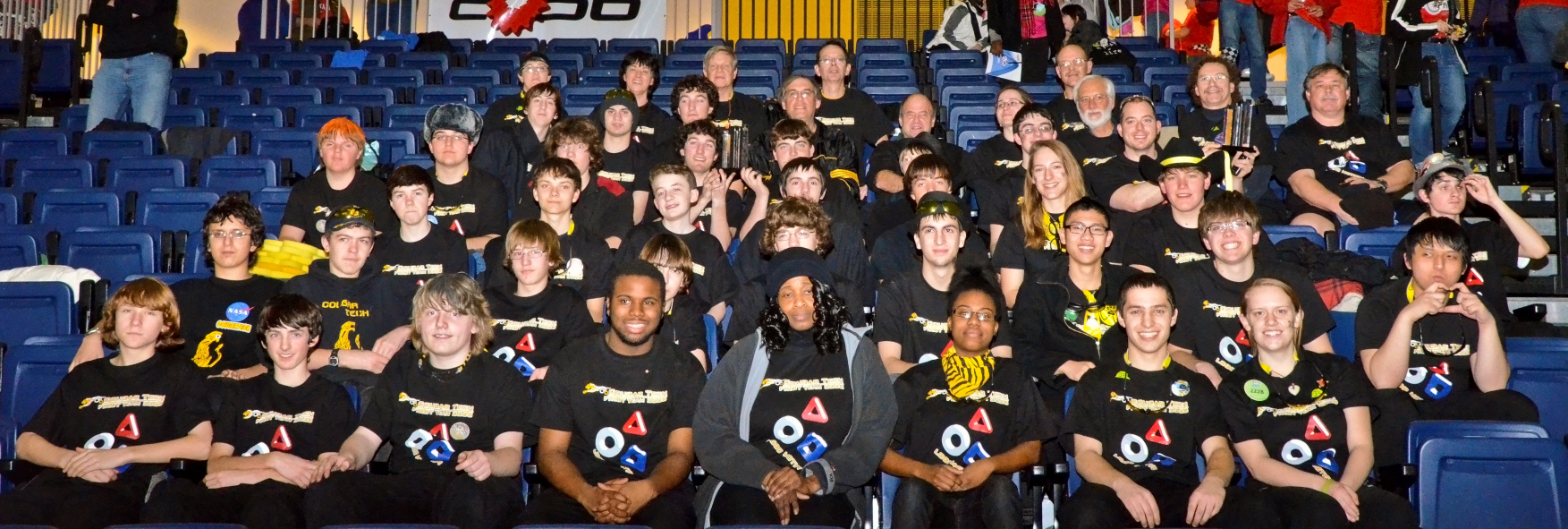 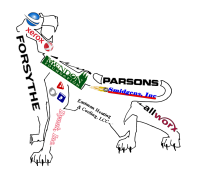 4
Competition
The Game 				Game Animation
Awards
Coopertition
Business Plan
Second Place Safety
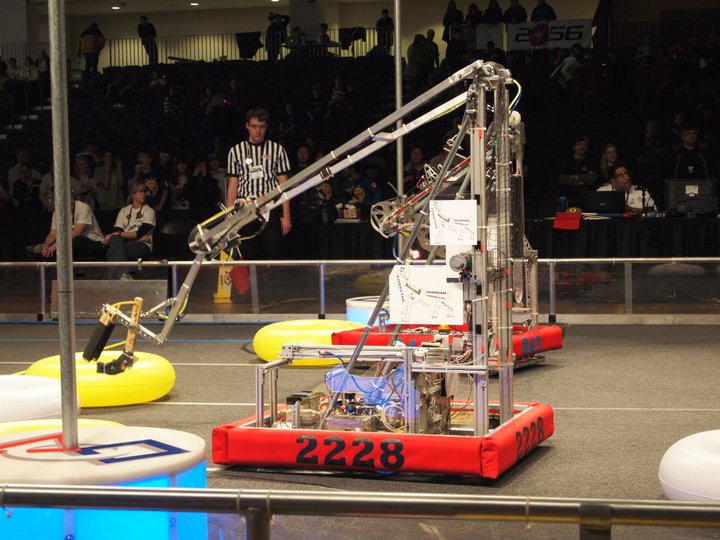 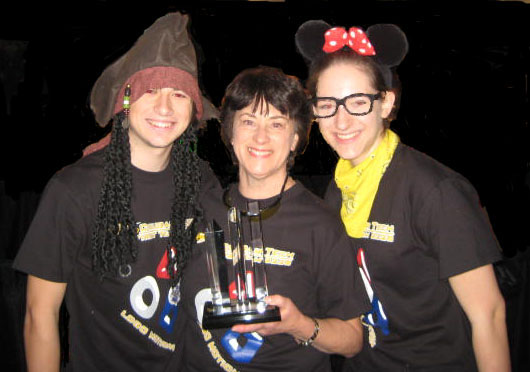 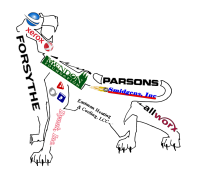 5
What’s In It For You?
Student Internships
Company Exposure
Sponsorship Benefits
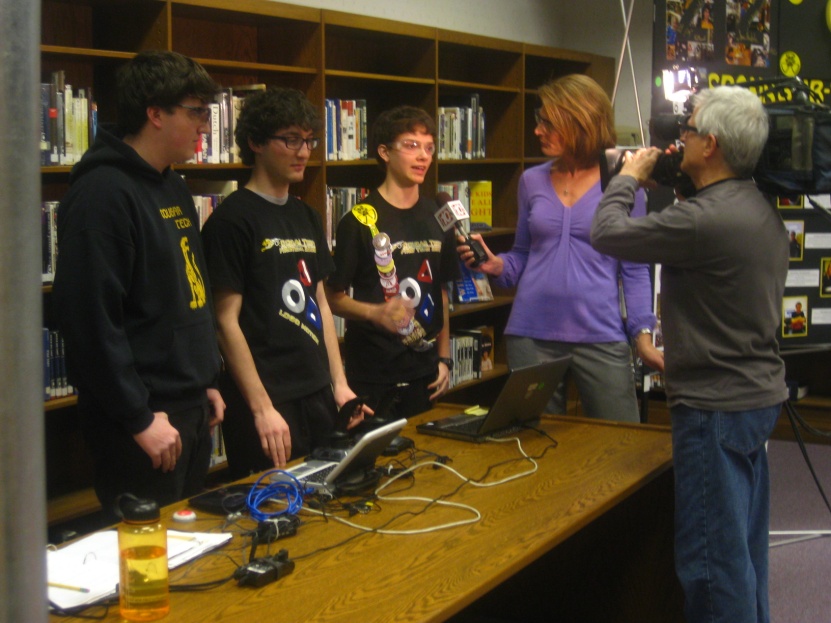 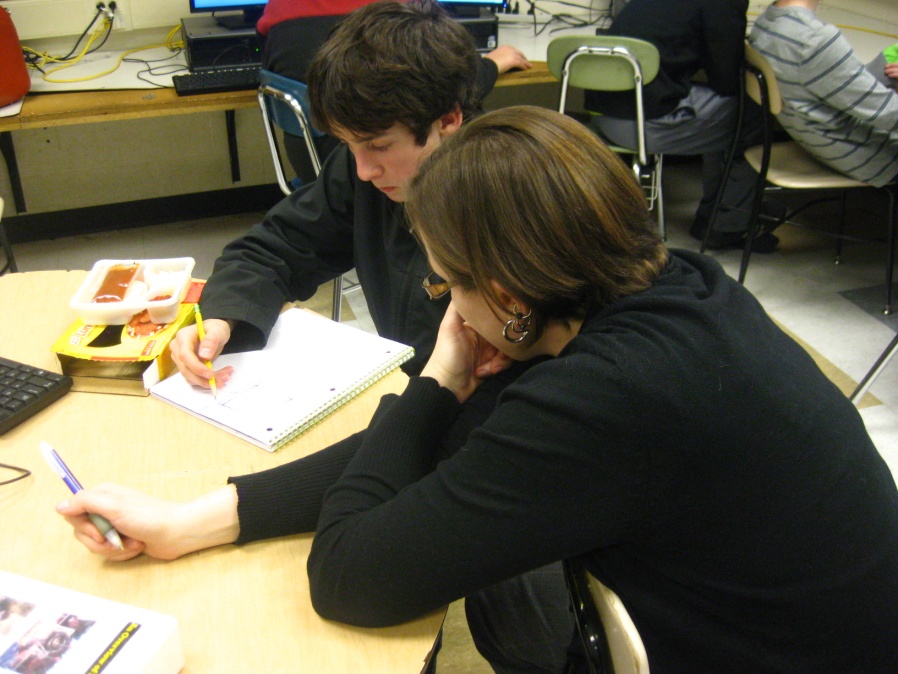 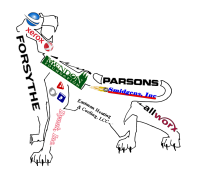 6
Funding Needs for 2011-2012 Season
7
Become a Sponsor
Your Involvement
Your Expertise
Your Brain Power
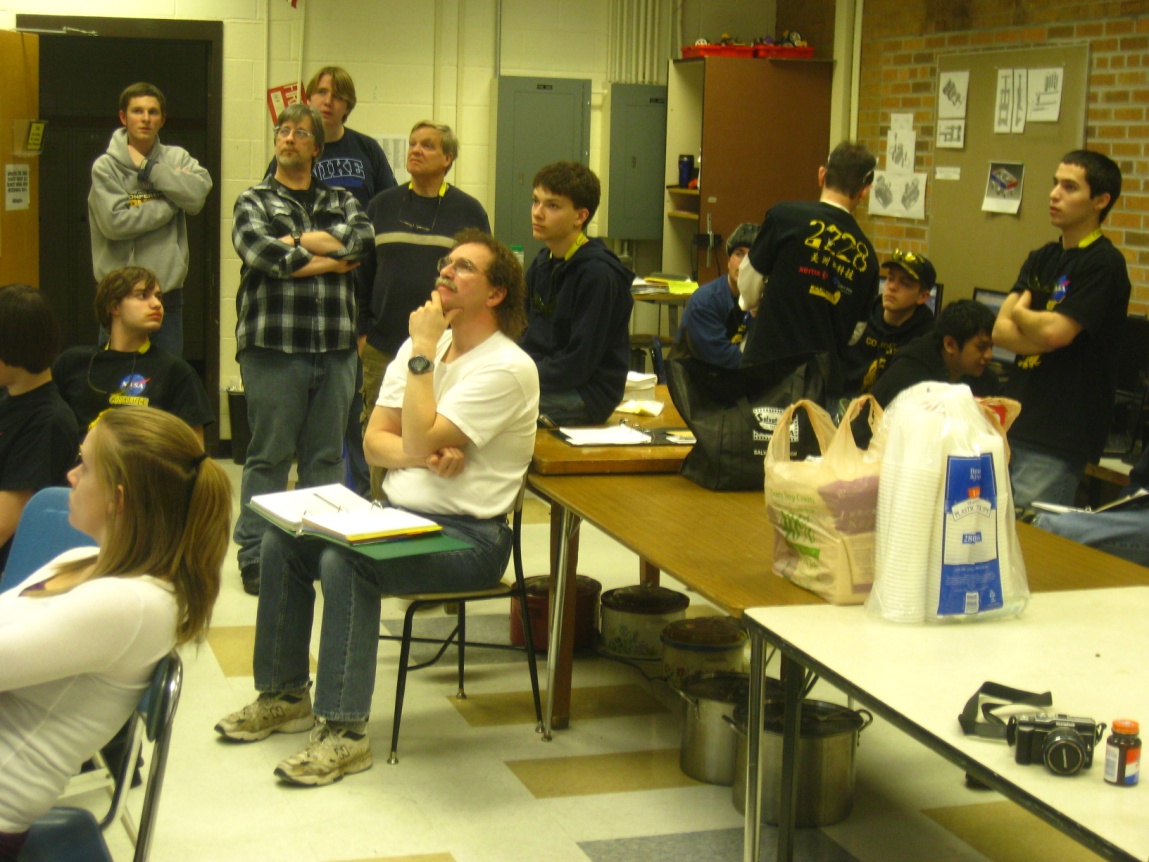 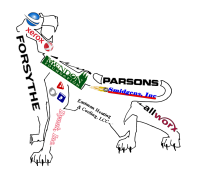 8
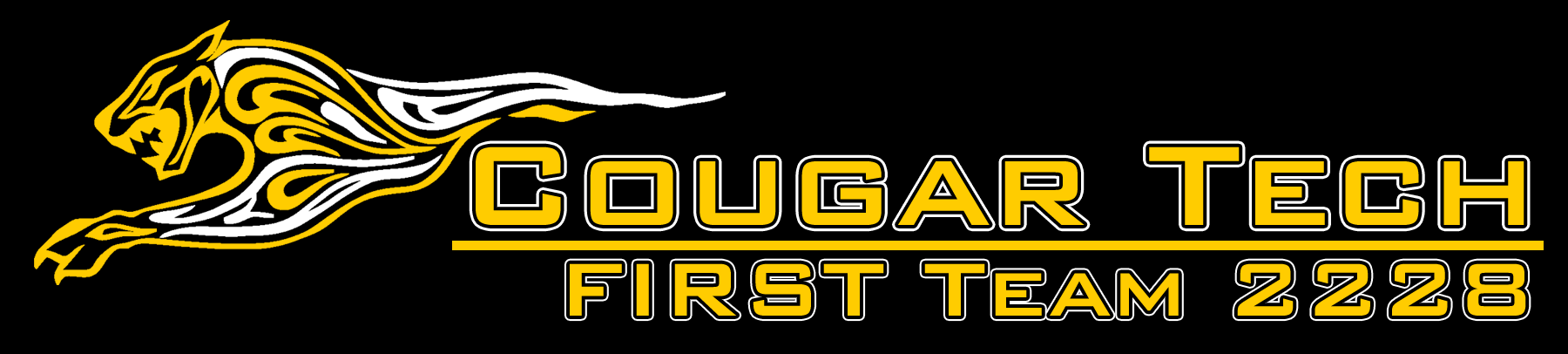 Q & A

           Robin Willick
               robin.willick@gmail.com
9